Не адкладвай на заўтра тое, што можна зрабіць сёння.
Скласці сказ з прапанаваных слоў
За вокнамі 
шматпавярховыя будынкі 
хаты 
цягніка 
прамільгнулі 
палі 
пералескі.
За вокнамі цягніка прамільгнулі шматпавярховыя будынкі хаты палі пералескі.

За вокнамі цягніка прамільгнулі шматпавярховыя будынкі, хаты, палі, пералескі.
Знакі прыпынку пры аднародных членах сказах
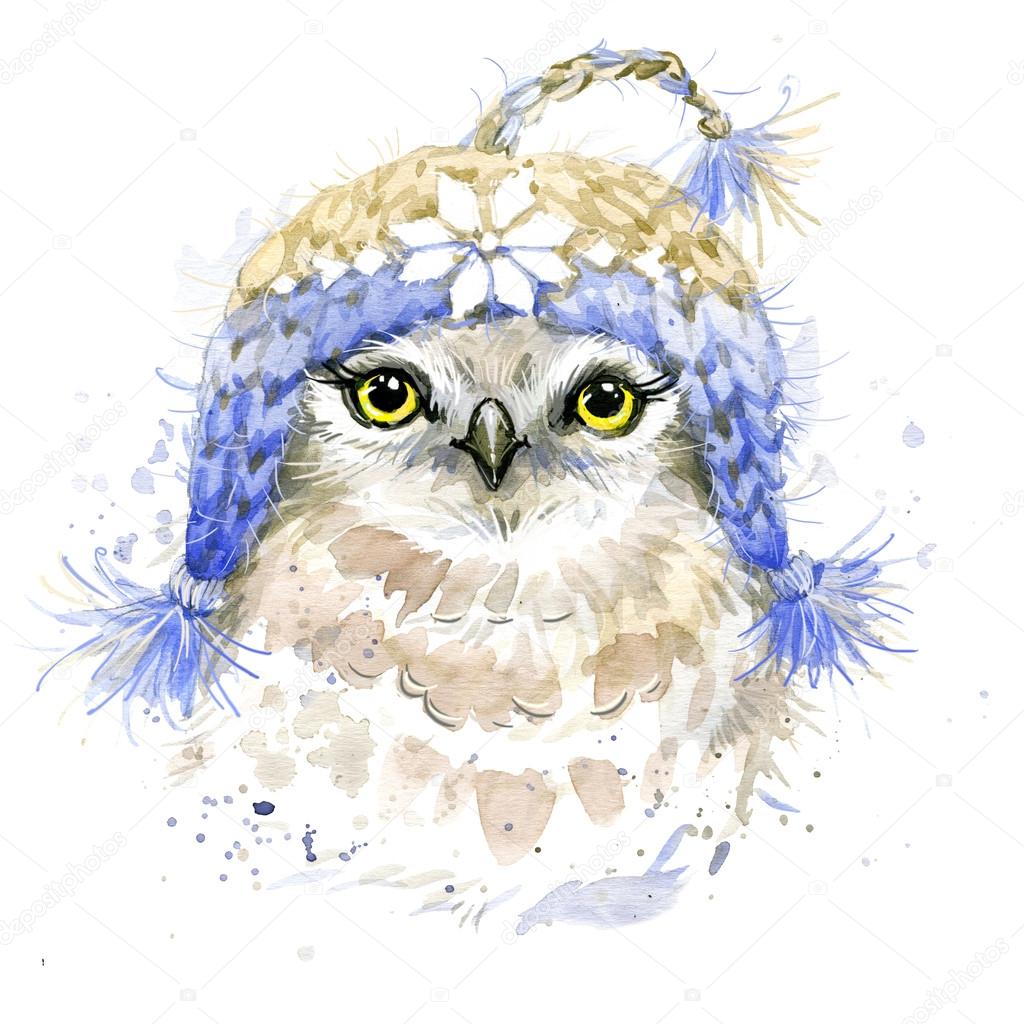 Шуміць, круціць, мяце мяцеліца.
   О, О, О
Праз галлё прабівалася яркае, але ўжо халоднае сонца.
   О, але О
Снег пакрыў і кусты, і дрэвы, і палі.
   і О, і О, і О
Вакол лятуць бары і гоні. 
   О і О
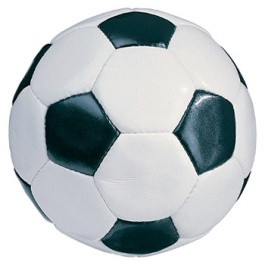 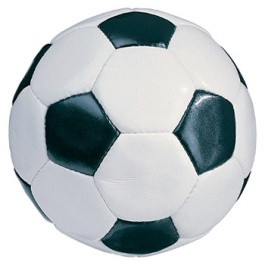 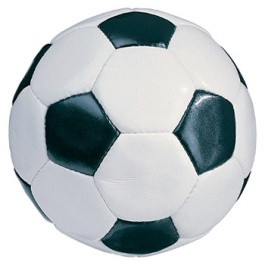 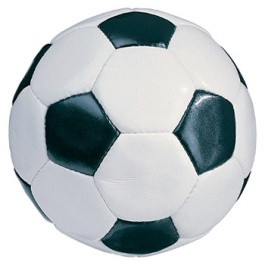 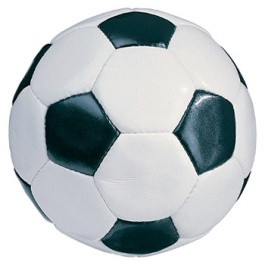 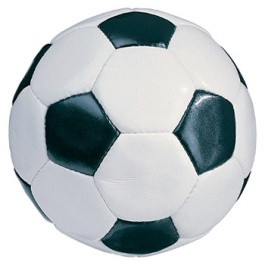 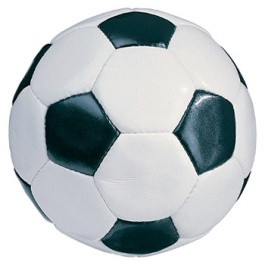 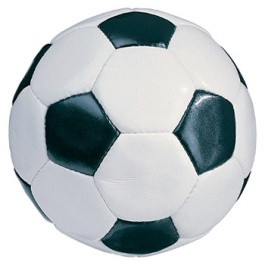 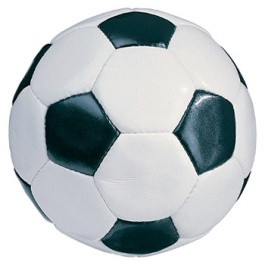 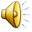 Мой дзень пачынаецца рана. У сем гадзін раніцы я О, О, О і О. Раніцай звычайна іду пешшу, гэта вельмі асвяжае. У восем гадзін пачынаюцца заняткі. Урокі О, О, О, О праходзяць хутка. Пасля ўрокаў О і О ідзём на лыжах у лес. Вакол усё пакрыта снегам: і О, і О, і О.
     Мы вяртаемся дадому адпачыўшымі, а потым рыхтуем ўрокі. Увечары я 
або О, або О.
Мой дзень пачынаецца рана. У сем гадзін раніцы я ўстаю, мыюся, апранаюся, снедаю і іду ў школу. Раніцай звычайна іду пешшу, гэта вельмі асвяжае. У восем гадзін пачынаюцца заняткі. Урокі матэматыкі, гісторыі, працы, фізкультуры праходзяць хутка. Пасля ўрокаў я і мае сябры ідзём на лыжах у лес. Вакол усё пакрыта снегам: і дарога, і дрэвы, і кусты.
     Мы вяртаемся дадому адпачыўшымі, а потым рыхтуем ўрокі. Увечары я 
або гляджу тэлевізар, або гуляю з братам.
Адказы: 
1 - 2;  
2 - 2;  
3 - 2;  
4 - 2.
Дамашняе заданне:
§ 27, практыкаванне 189
Сёння на ўроку я паўтарыў…..
Сябе я магу пахваліць за ….
Мне было цікава працаваць ….
Гэтыя веды мне спатрэбяцца …..
Ад шчырага сэрца, 
сябры дарагія, 
дзякую вам за ўрок!